Французька весна
Умань – 2022
Французька весна 2022 року
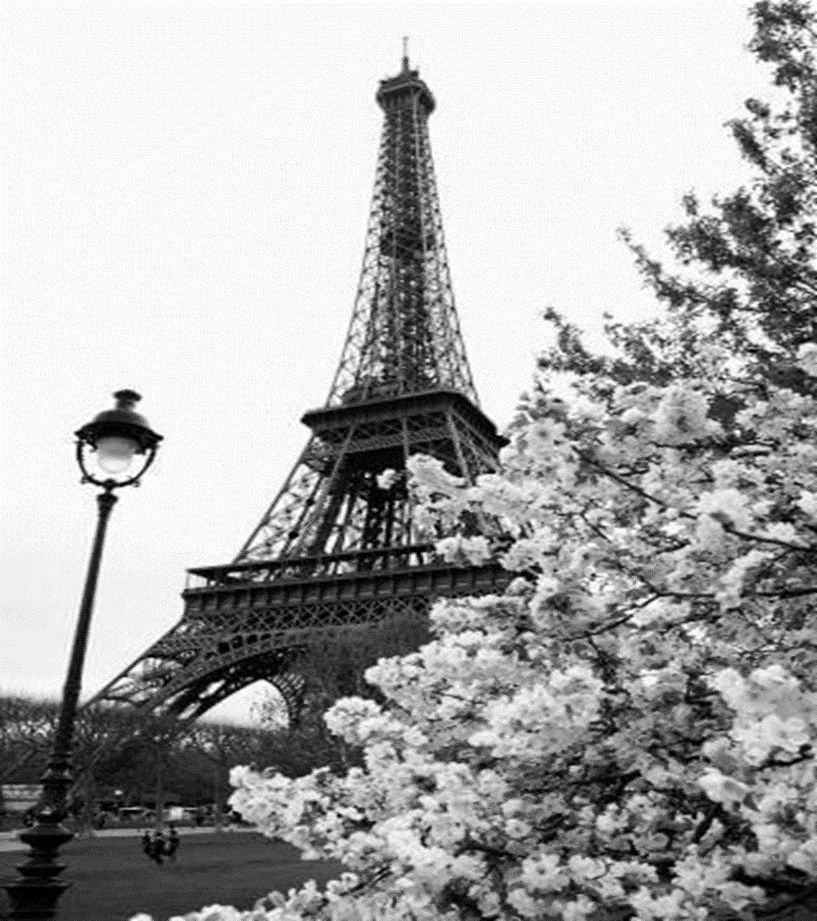 знову екстраординарна після пандемії 2021 року.




Такою, зазвичай, вона приходила до нас раніше
Ми зразу її розпізнавали !
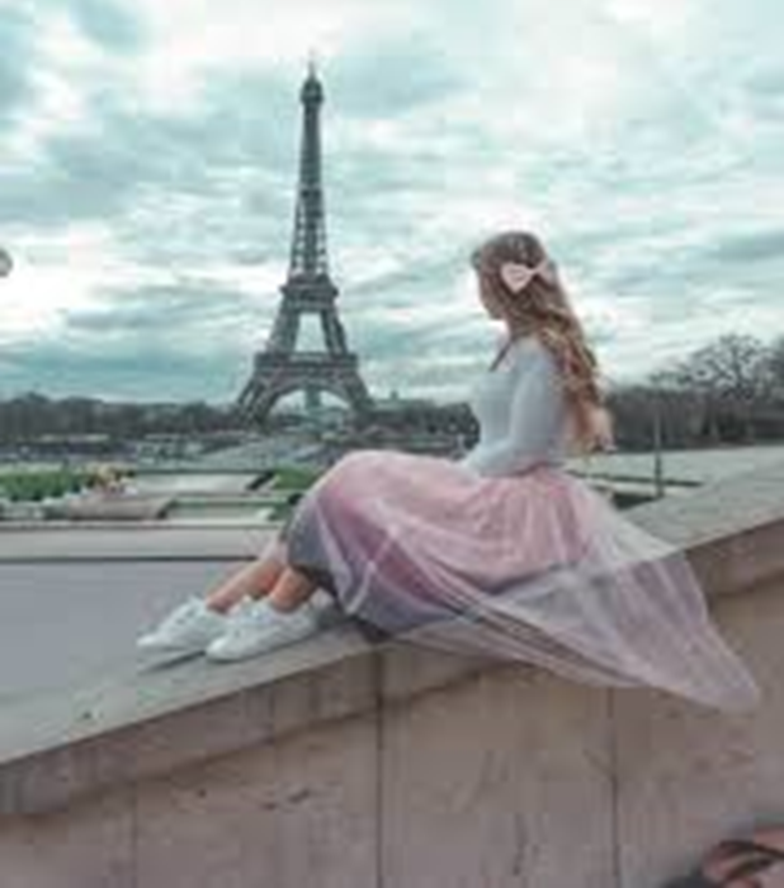 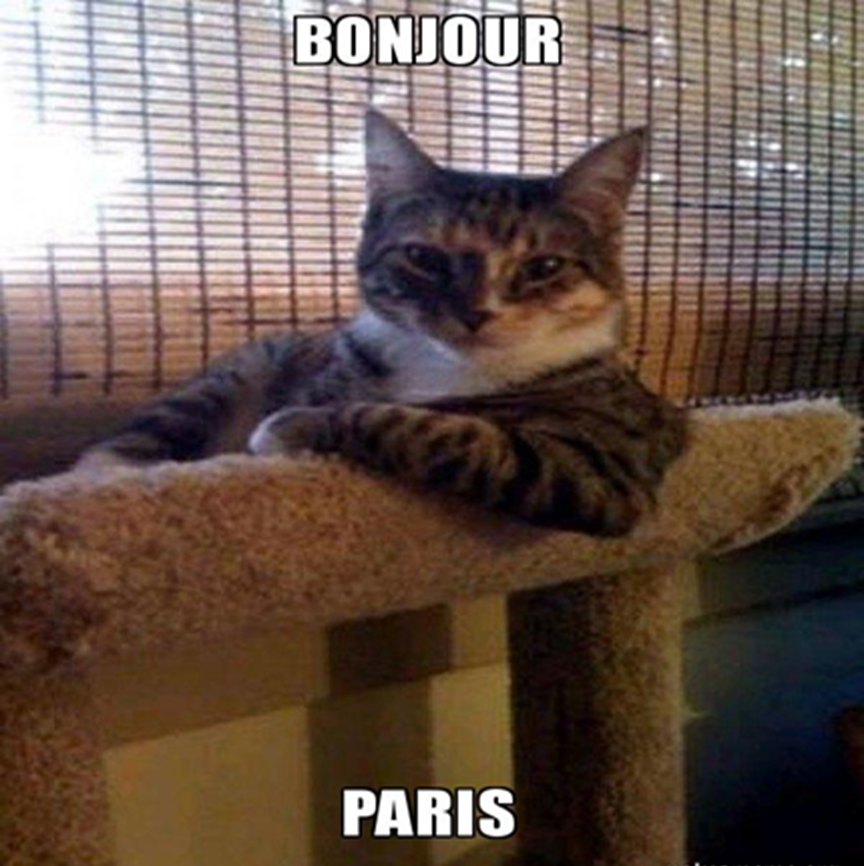 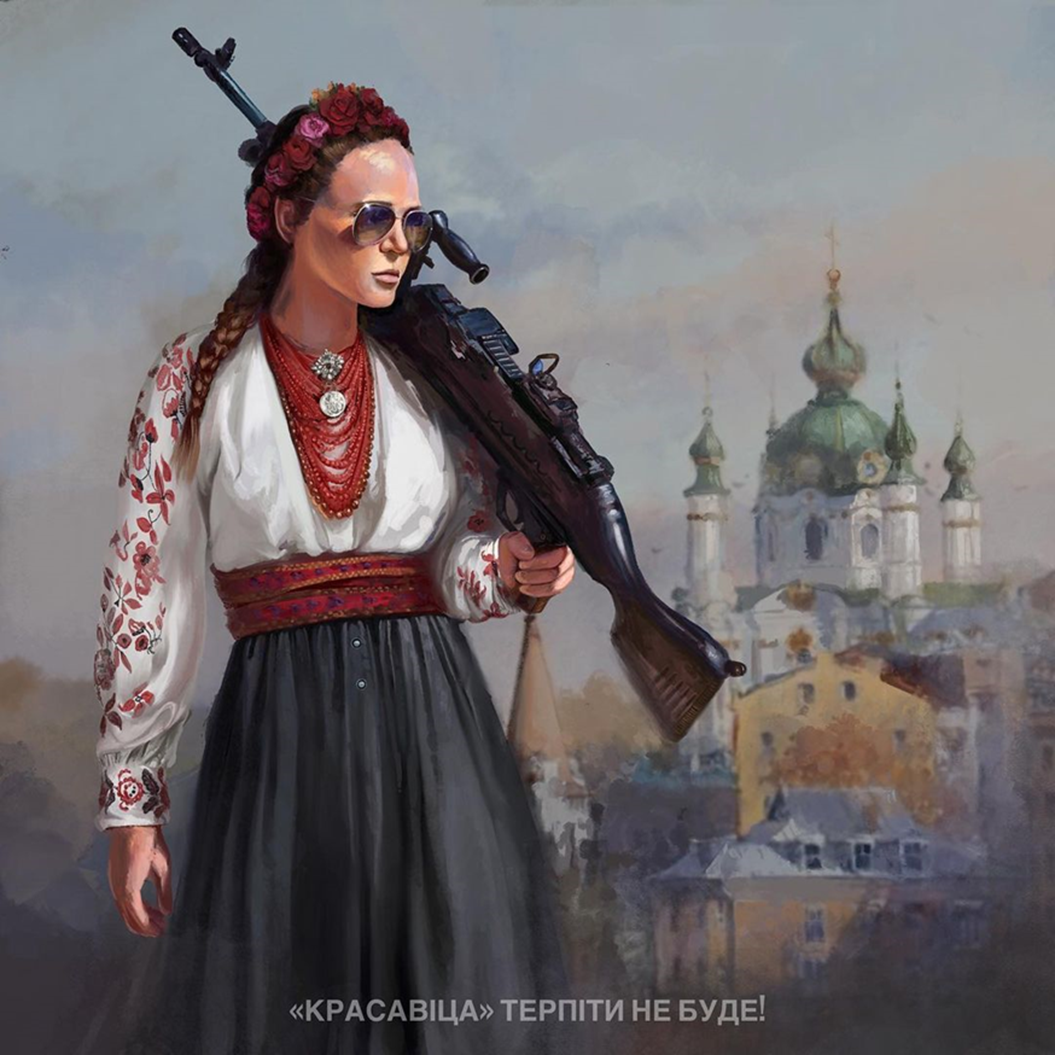 Але цього разу Французька весна дуже здивувалася.
Де славна Україна, яку вона знала?
Бачить вона, що наша Україна зажурилася 
Та віри не  втрачає. 
Боронить народ свій як може
Допомоги сестрі своїй забажала
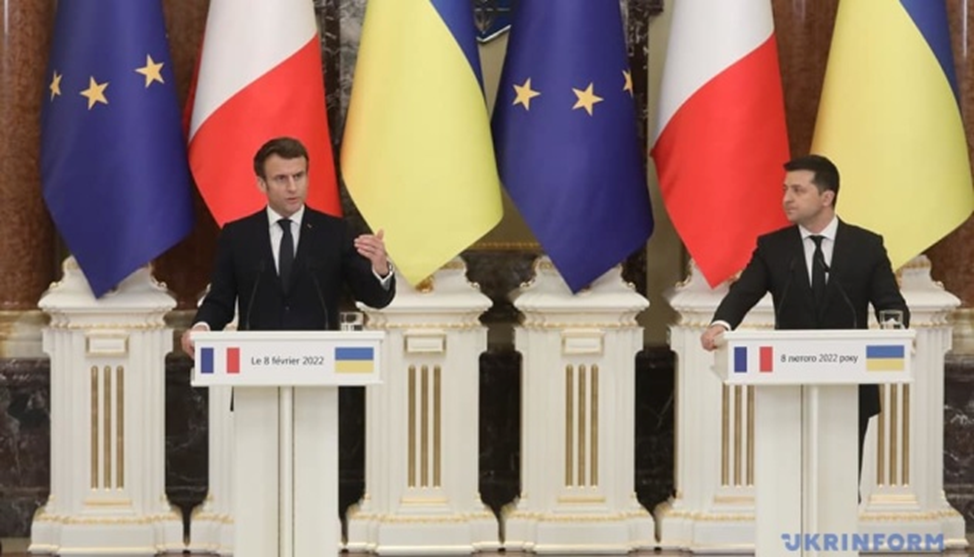 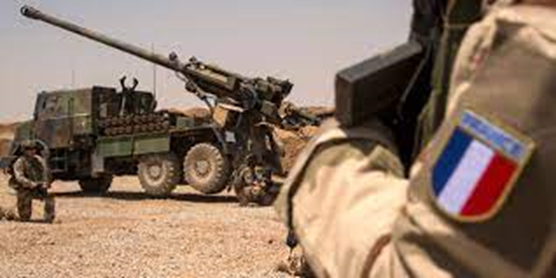 І Франція долучається до пулу країн, які передають Україні далекобійну артилерію калібру 155 мм.
Французький президент Емануель Макрон заявив, що його країна передає Києву 155-мм колісні самохідні артилерійські установки CEASAR .
В інтерв’ю Ouest France Макрон поінформував, що постачає Україні різноманітну зброю “від Міланів до Цезарів” і планує надалі це робити.
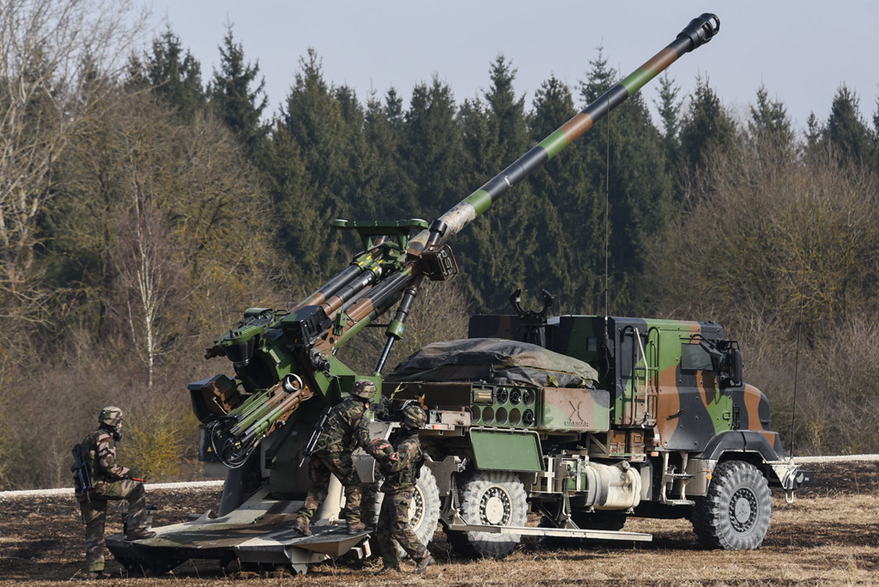 Тепер, швидше, відзначають Українську весну у Франції
Un spectacle pour l’Ukraine le 9 avril à Romilly-sur-Seine
Un premier car de réfugiés ukrainiens dans l’Aube.
Diffusion le 15-03-22 | Société
Un premier car de réfugiés ukrainiens, affrété par l’association des Joyeux Petits Souliers (via les Cars Collard), est arrivé ce dimanche soir à l’Auberge de Jeunesse de Rosières-près-Troyes. A son bord : 52 Ukrainiens (notamment des danseurs de l’école des Joyeux Petits Souliers à Lviv, qui se produit chaque année à Troyes). Ce lundi, les réfugiés ont pu rencontrer leur famille d’accueil. Nous y étions. 
Les vidéos les plus vues
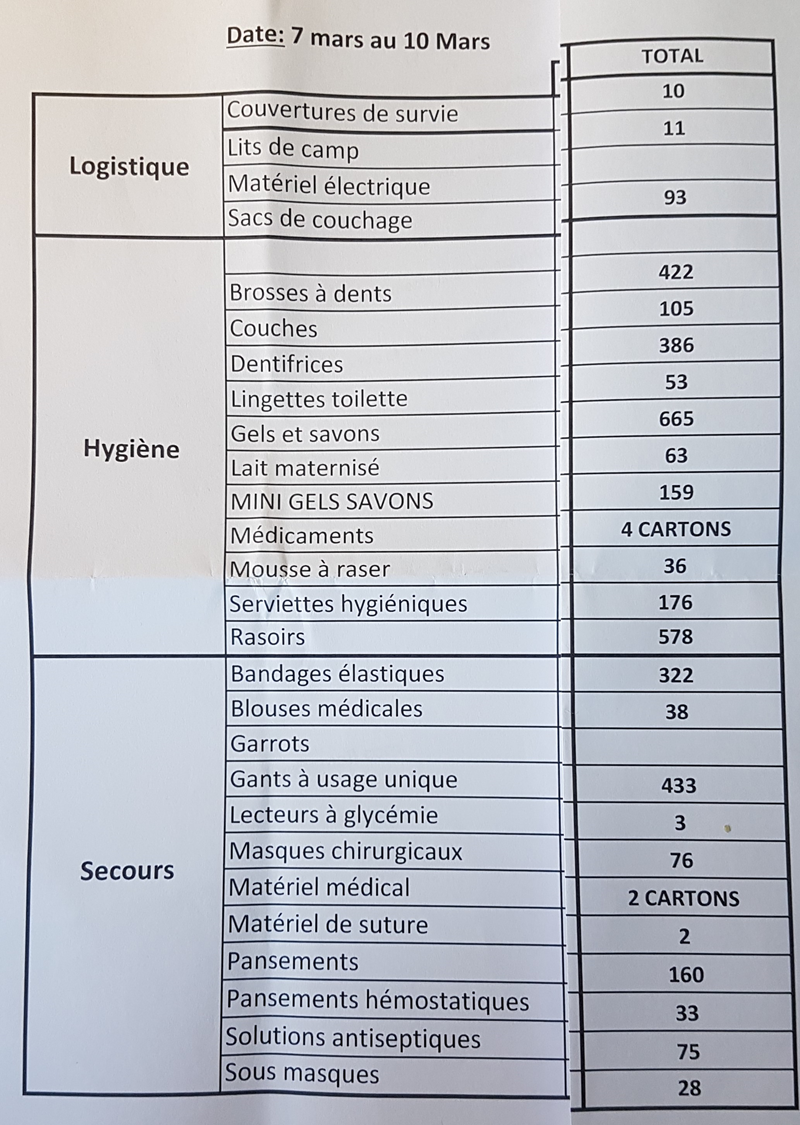 З французького міста-побратима Умані Ромійї-сюр-Сен надіслано вантажівки з гуманітарною допомогою, організовано благодійний спектакль та надіслано кошти для допомоги, у регіоні прихистили українських переселенців зі Львова
Жителі французького міста Персан самі визначили для себе місто Умань для гуманітарної підтримки і самі доставили вантажівку з 5 тонами медикаментів та іншого гуманітарного грузу.
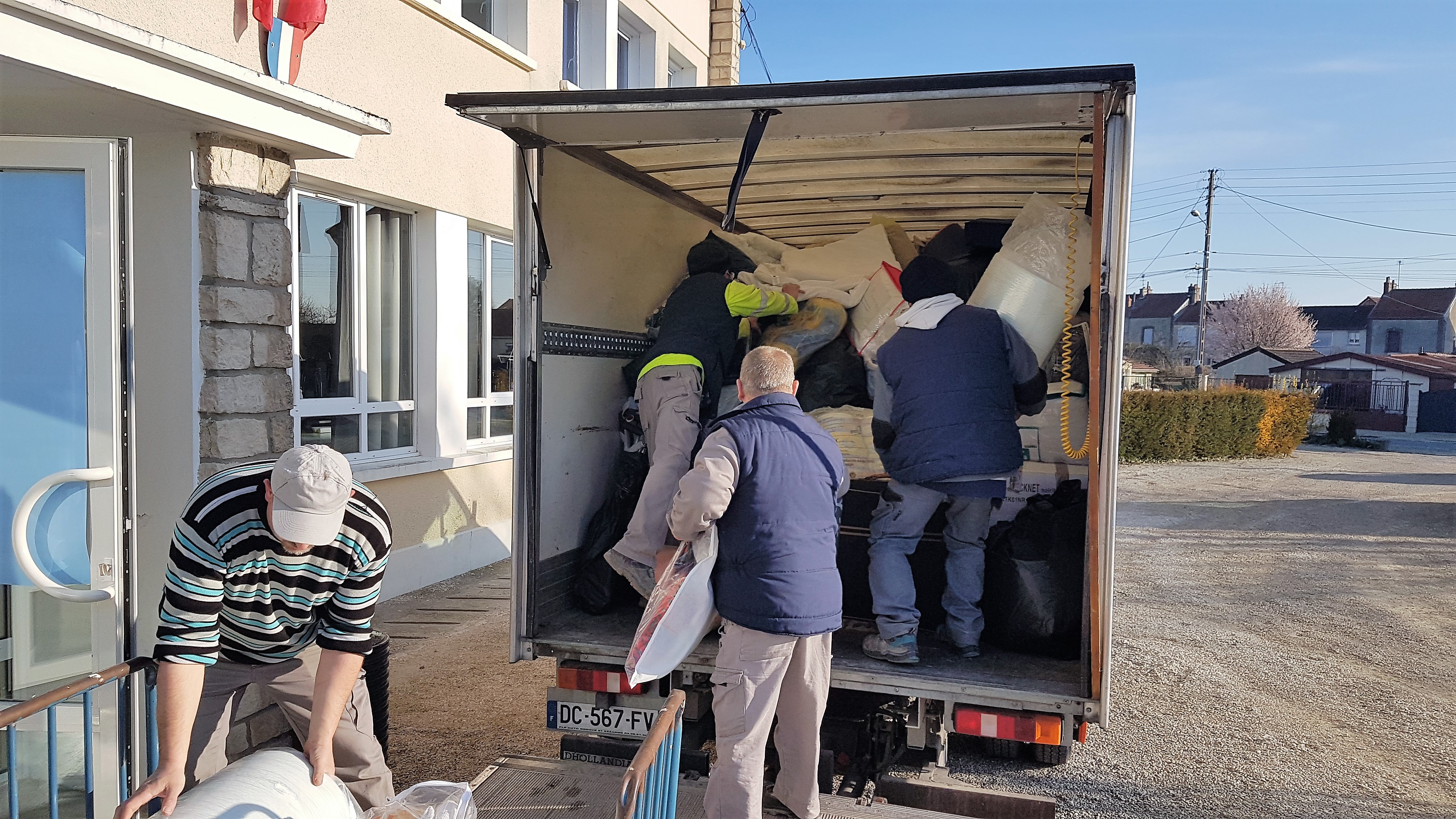 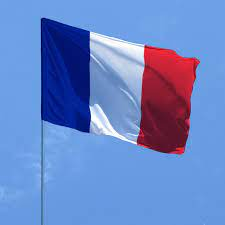 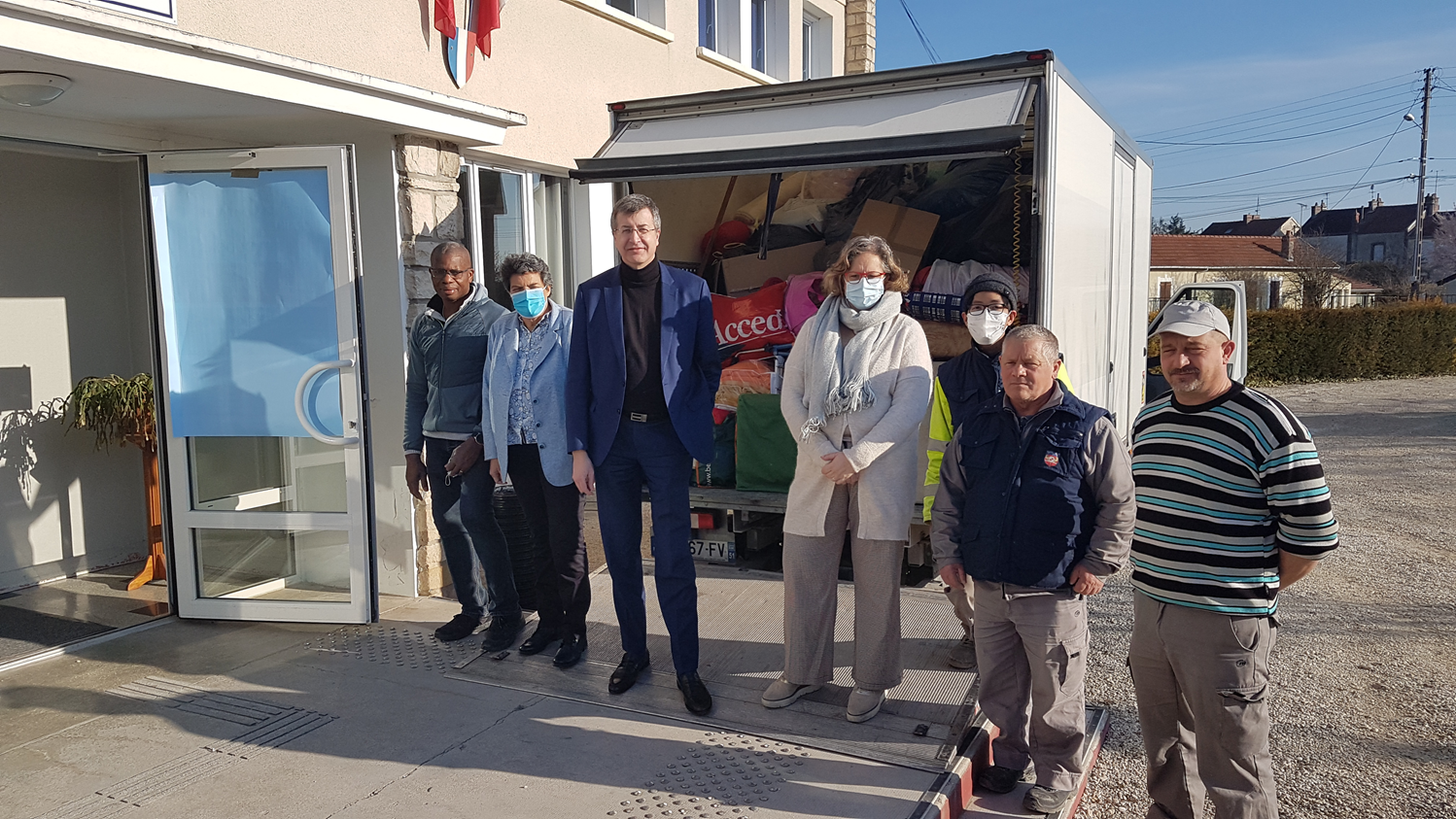 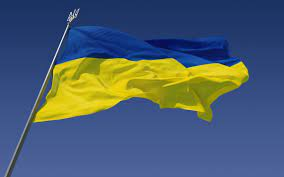 У Франції пройшли багатотисячні мітинги на підтримку України
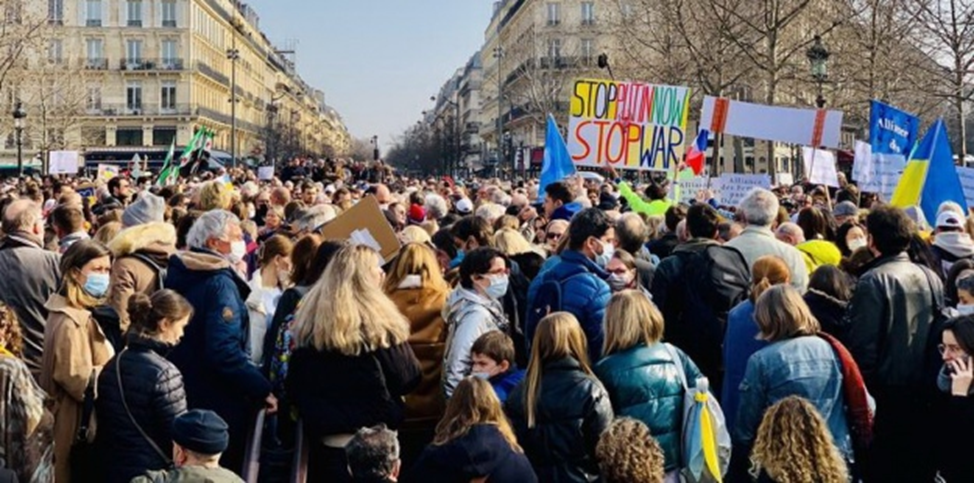 Мітинг у Парижі
Протестують більше 20 тисяч людей у десятках міст.У Франції пройшли масові демонстрації на підтримку України під гаслом «Путін убивця»
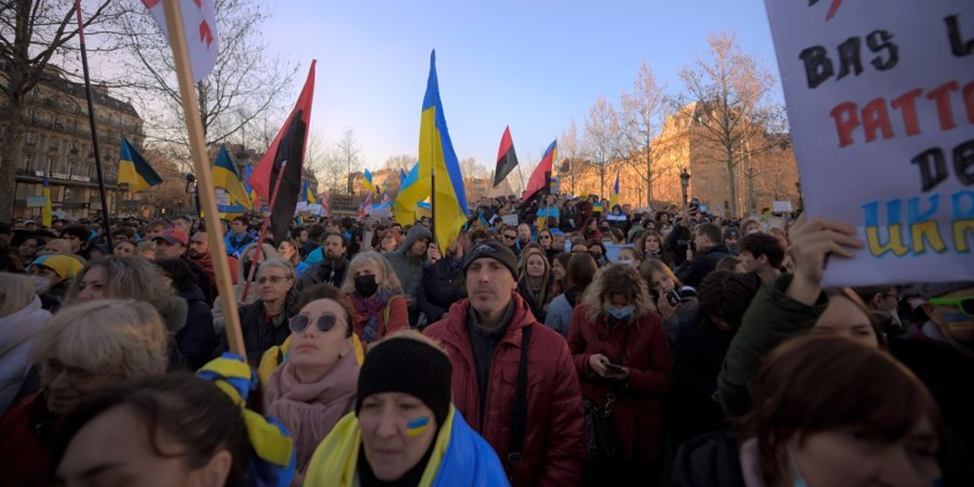 У Парижі зібралося близько 5 000 демонстрантів
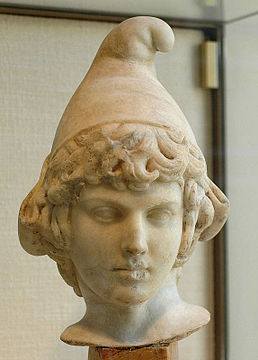 Дивовижно - як у сучасному світі переплітаються культури, сакральні символи націй.
Світ один великий будинок, а нації, що живуть у ньому дуже схожі між собою.
Один з найбільш відомих символів Французької республіки є
Фрігійська шапка
Фрігійська шапка
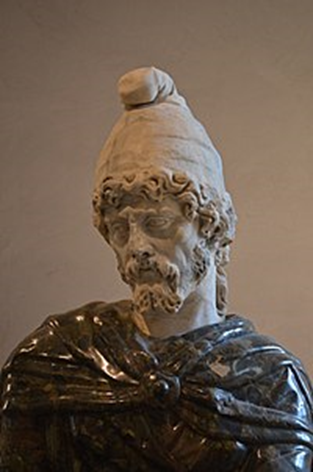 Широко розповсюджена шапка у античному та стародавньому світі. За наших часів у такі шапки не вбираються, але вони є дуже вагомим кодовим знаком у сучасному світі.
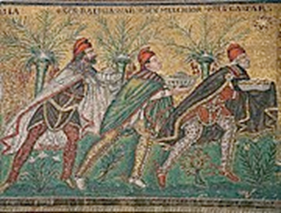 Троє царів, що принесли дари новонародженому Ісусу
вбрані у фрігійські шапки
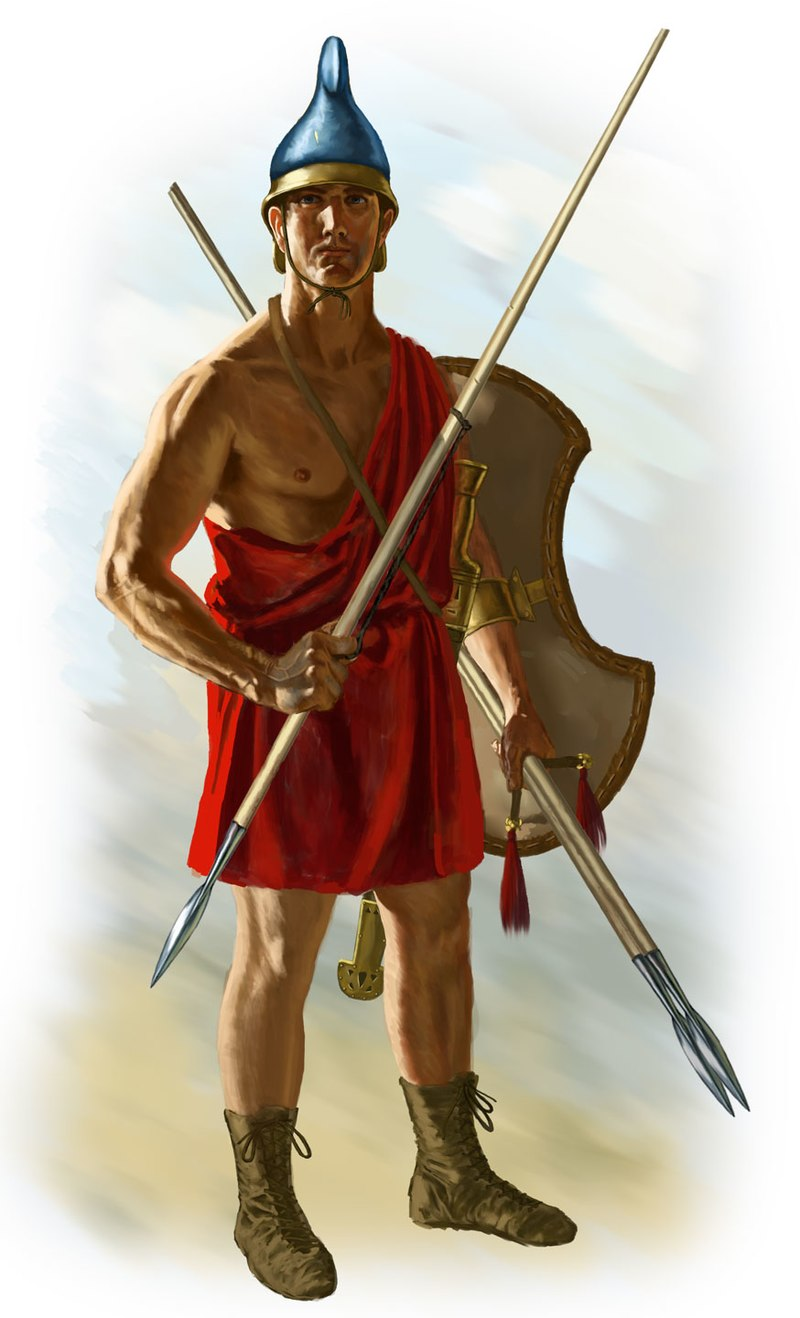 Шапка свободи або фрігійська шапка— міжнародний символ свободи; головний убір конічної форми із загнутим кінцем.
Служив символом вільних людей (тобто невільників) і символічно передавався рабам манумісіям, надаючи їм тим самим не лише особисту свободу, але й libertas - свободу  як громадянина, з виборчим правом (якщо чоловік).
Після вбивства Юлія Цезаря у 44 р. до н.е., Брут та його соратники (які носили фрігійські шапки) пов’язали цю символіку  з кінцем диктатури Цезаря  та  повернення до (римської) республіканської системи.
Таким чином, шапку стали визначати  символом  республіканського уряду.
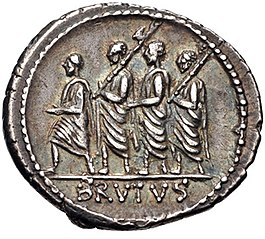 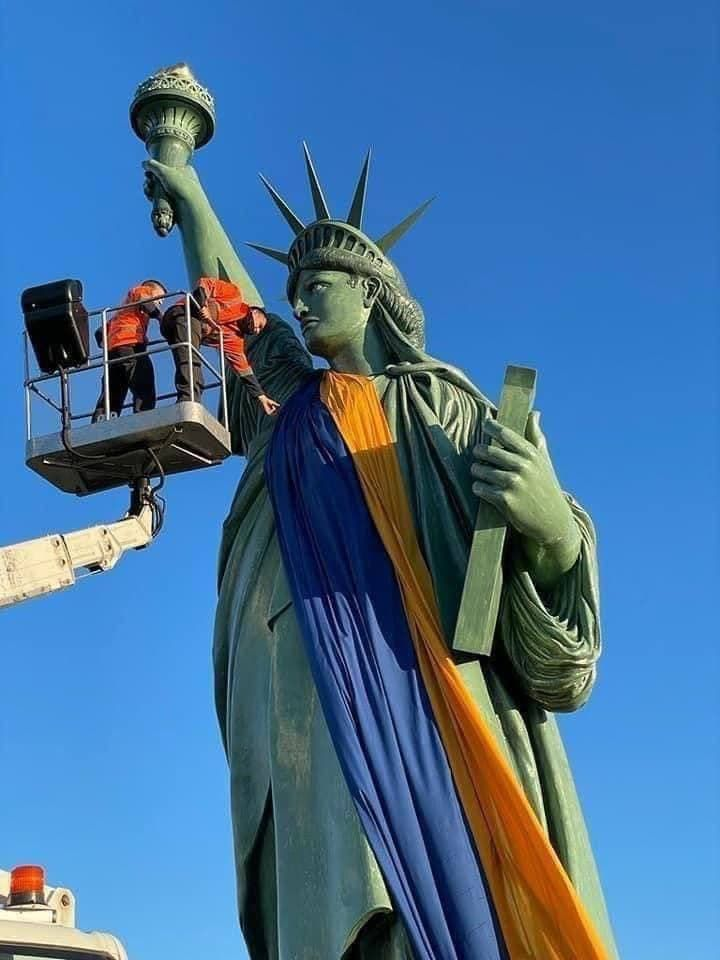 У 1854 році, коли скульптор Томас Кроуфорд готував моделі для скульптури для Капітолію США, Військовий секретар Джефферсон Девіс наполягав на тому, щоб фрігійської шапки не було на  Статуї Свободи, на тій підставі, що "американська свобода є оригінальною, а не свободою звільненого раба". Шапка не була включена до остаточної бронзової версії, яка зараз знаходиться в будівлі.
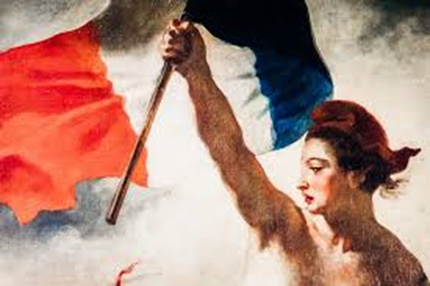 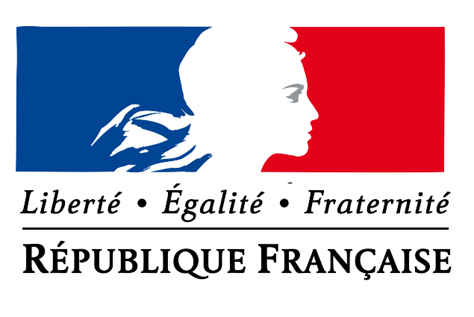 Зрештою, фрігійська шапка стала символом республіканської Франції та головним убором Маріанни, що її втілює (незмінним, на відмінну від обличчя дівчини, яке щоразу пишуть з нової моделі).
Француженки, одягнені як Маріанна, у фрігійські шапки
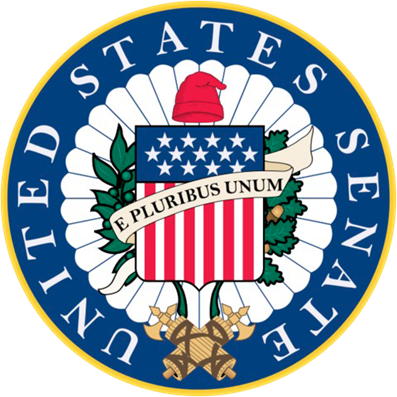 Фрігійську шапку і зараз можна побачити на гербах шести латиноамериканських країн, зокрема й зовсім далекої від Європи Аргентини.
Шапка на печатці Сенату США
А ось український аналог фрігійської шапки
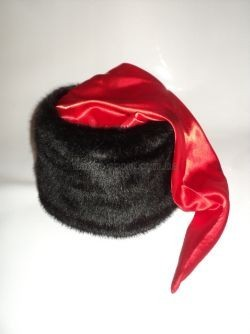 Козацькі шапки мали урізаний вверх з пришитим шликом, який звисав з лівого боку, де він прикріплювався до наголовника гапликом. 
Такі ж самі шапки зі шликом носили і чумаки.
Шлик оздоблювали нашитим срібним або золотим хрестом і завершувався він золотою або срібною китичкою. 
Шлик був такого ж кольору, як і жупан, найчастіше червоного або синього. На Київщині таку шапку зі шликом називали йоломом.
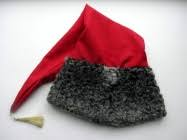 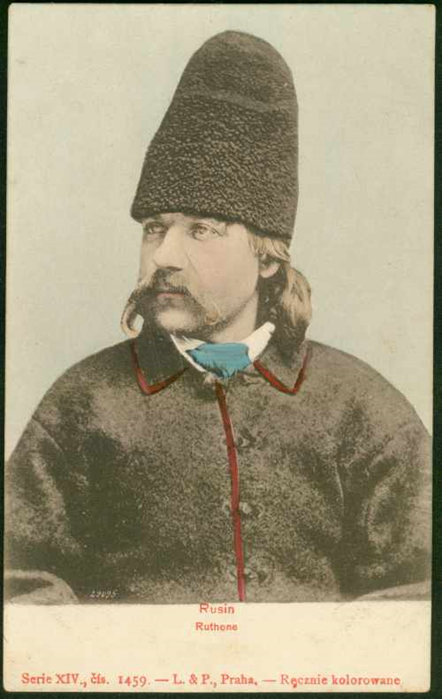 Ку́чма — висока конусоподібна шапка або ковпак з баранячого хутра. Різновид східноєвропейського сільського головного убору. 
У XVII—XIX століттях була складовою народного костюму волохів (румунів, молдаван), мадярів, угорських половців, русинів (українців).
Кучми були подібні на шапки кавказьких горців та на відомий з давнини «фрігійський ковпак». Шапки з прямо зрізаним верхом також називали кучмами.
Ще один символ української нації – дівочий вінок та жіночий очіпок, що також асоціюються із фрігійською шапкою
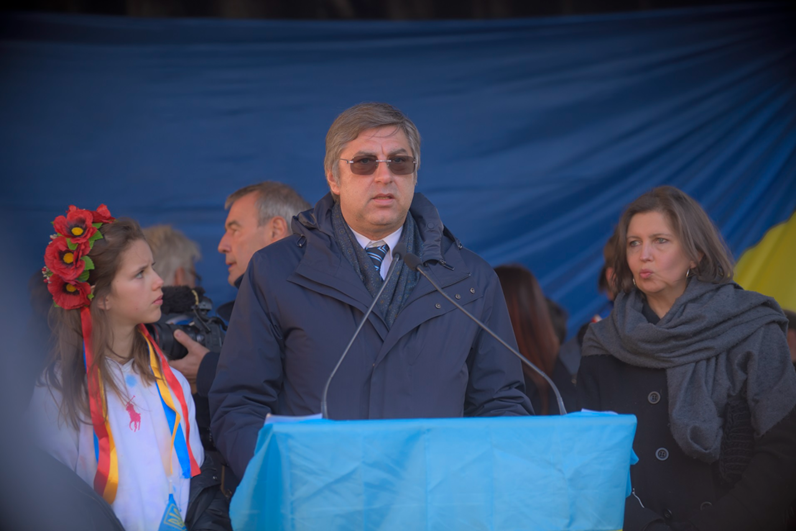 Мітинг на підтримку України   у Франції
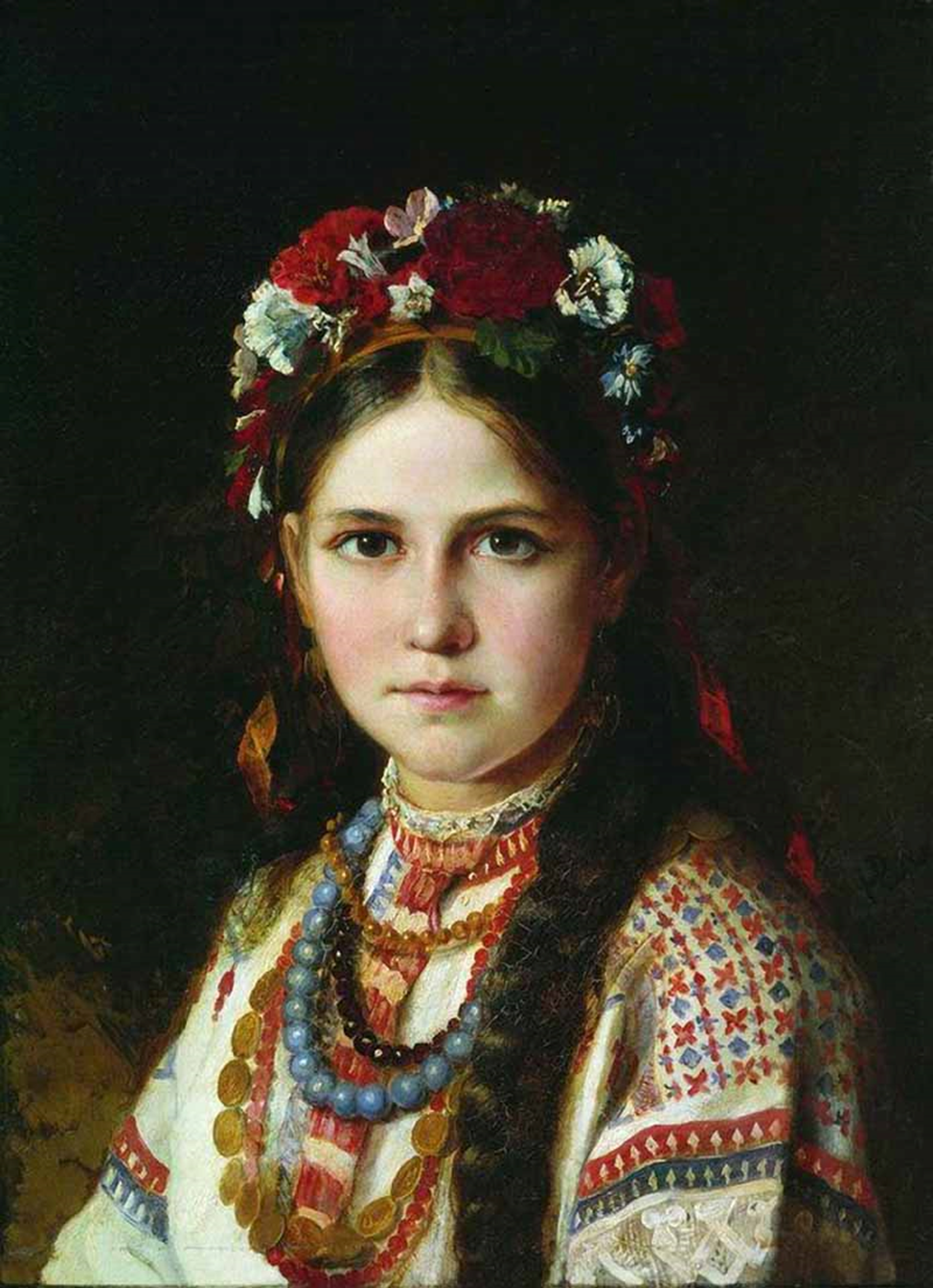 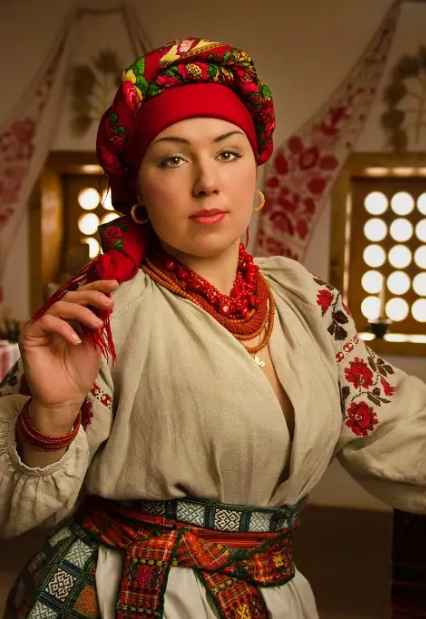 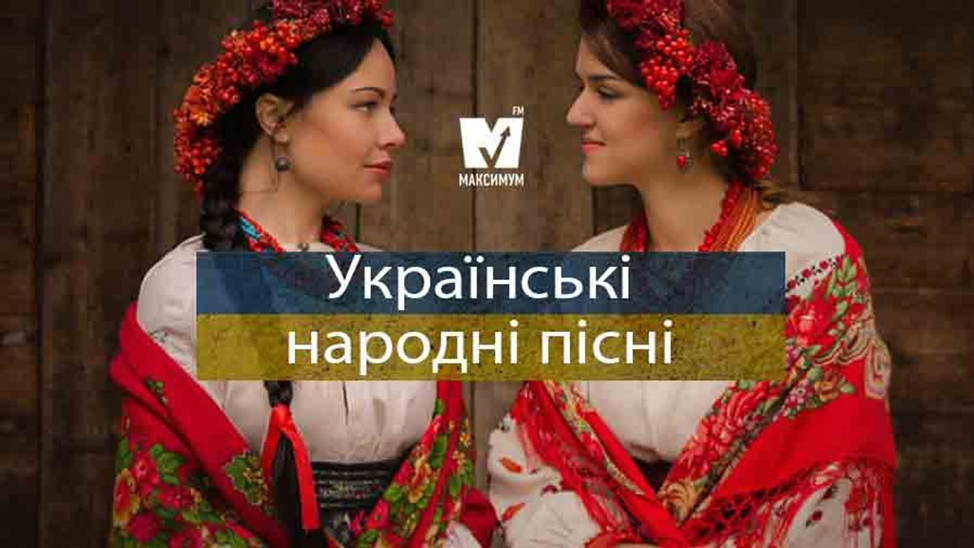 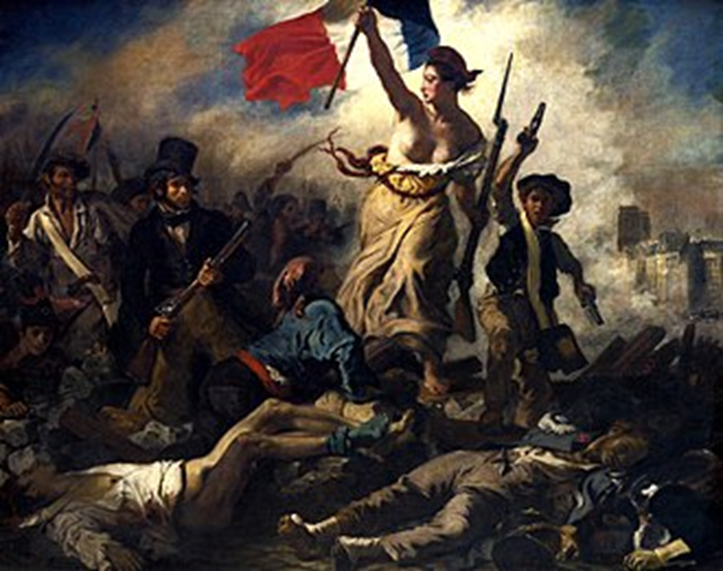 А центральний образ одного з найвідоміших творів французького мистецтва - картини Ежена Делакруа “Свобода, що веде  народ” -  Свобода, втілення Маріанни —яка носить фригійський ковпак — який став символом свободи під час Французької революції 1789 року та асоціативні зв’язки надихнули українського художника на створення свого твору мистецтва.
Ежен Делакруа “Свобода, що веде  народ”
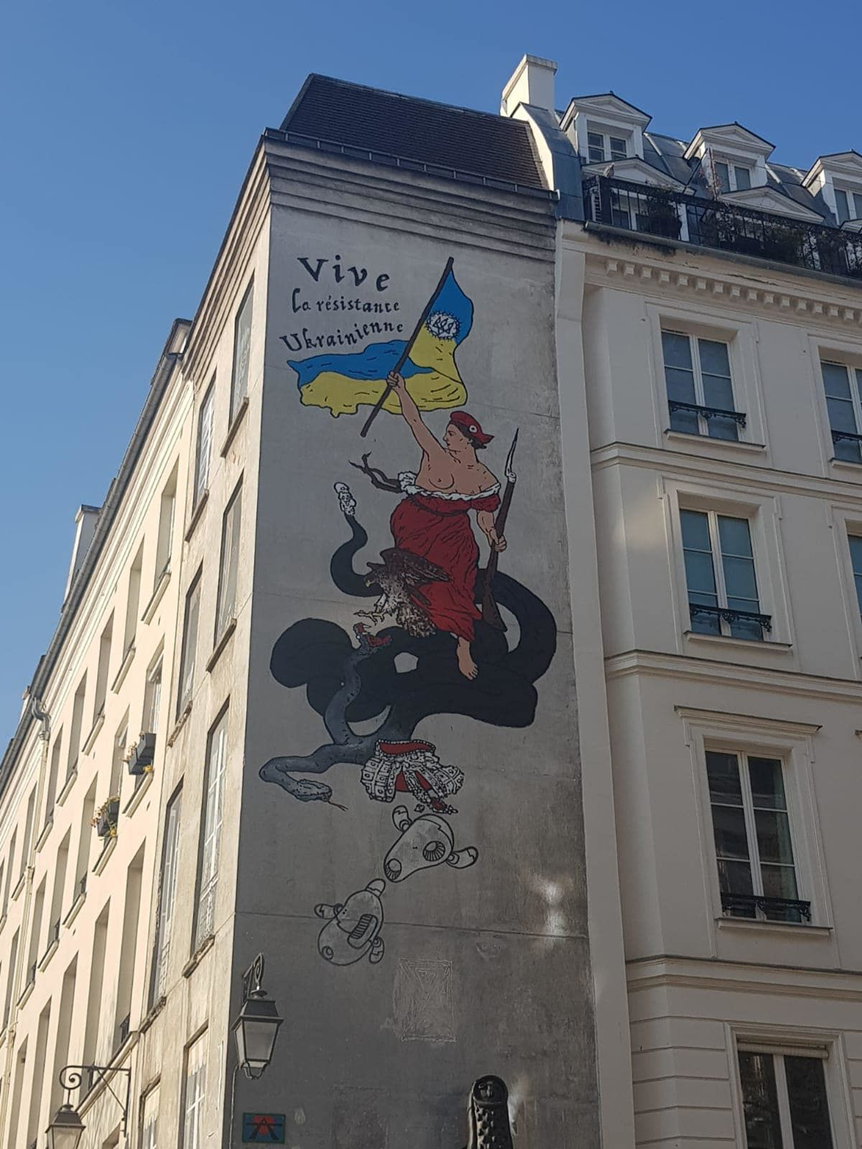 Мурал у Парижі намалював український художник
У центрі Парижа з'явився яскравий мурал на підтримку України, яка мужньо протистоїть агресії рф і захищає свої території.  Зображення показує героїчний опір українського народу.
Мурал намалював український художник Микита Кравцов, написавши: "Vive la résistance ukrainienne!", що означає –
 "Хай живе український опір!".
Яскравий мурал з українським прапором тепер прикрашає одну зі стін біля Центру Жоржа Помпіду і щодня нагадуватиме французам та гостям міста про український супротив.
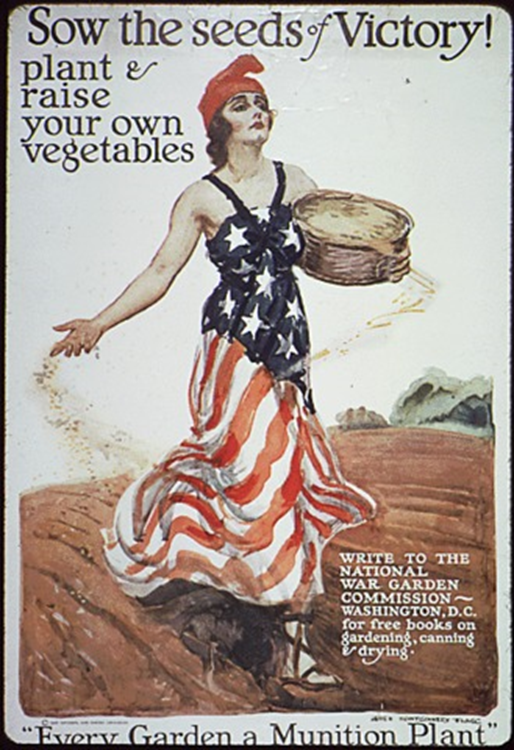 США у свій час  теж надихнулися визнаним символом свободи
З плакату американців закликають самостійно вирощувати собі овочі, щоб держава могла зосередитись на постачанні продовольства до армії.
На плакаті Колумбія, одягнена в американський прапор та фрігійський ковпак, засіває землю.
Плакат Джеймса Монтгомери Флэгга. 1918 год
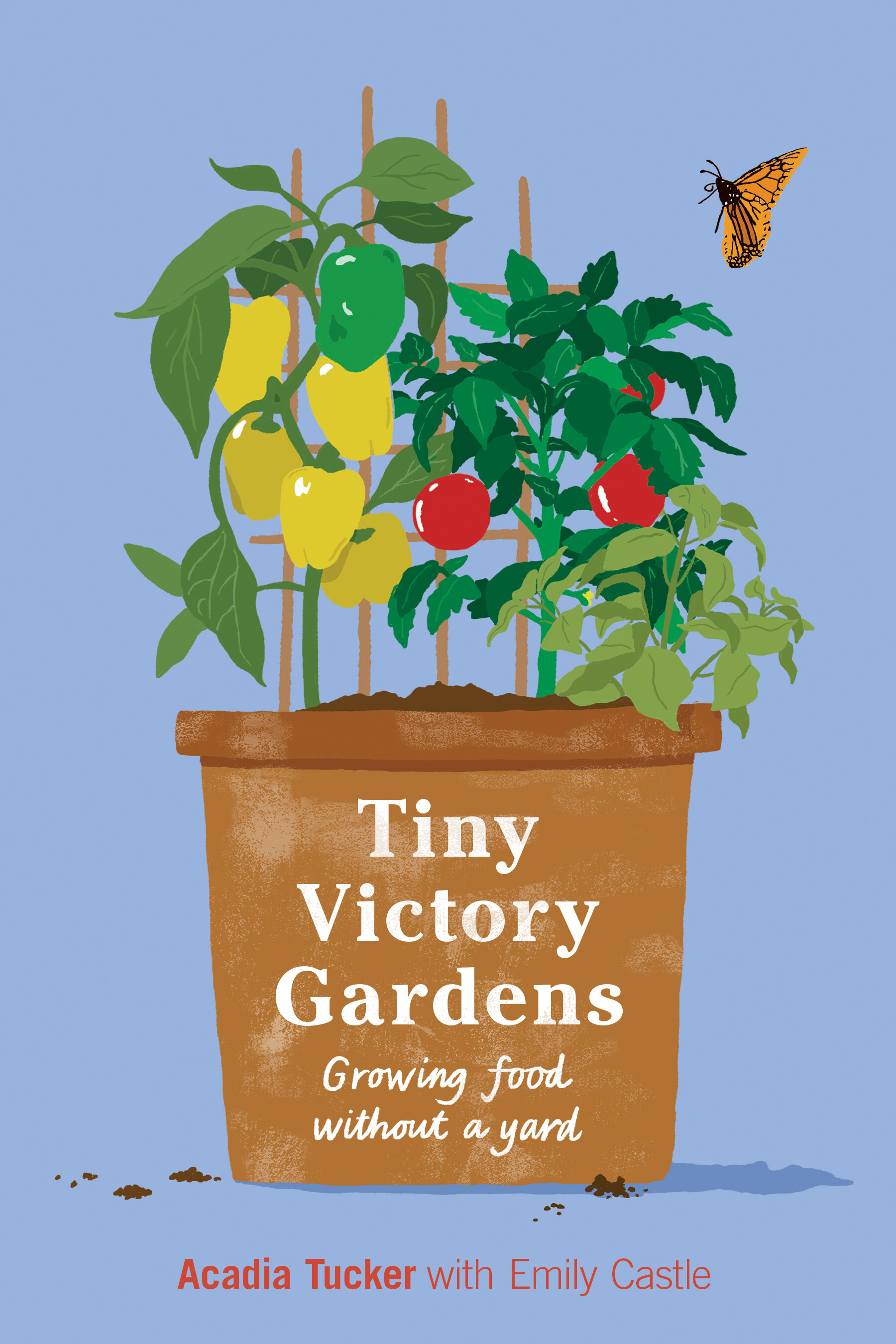 ТОДІ З’ЯВИЛИСЯ САДИ ПЕРЕМОГИ(VICTORY GARDENS)
Це овочеві, фруктові та трав’яні сади, висаджені в приватних резиденціях і громадських парках у Сполучених Штатах, Великобританії, Канаді, Австралії та Німеччині під час Першої та Другої світових воєн.
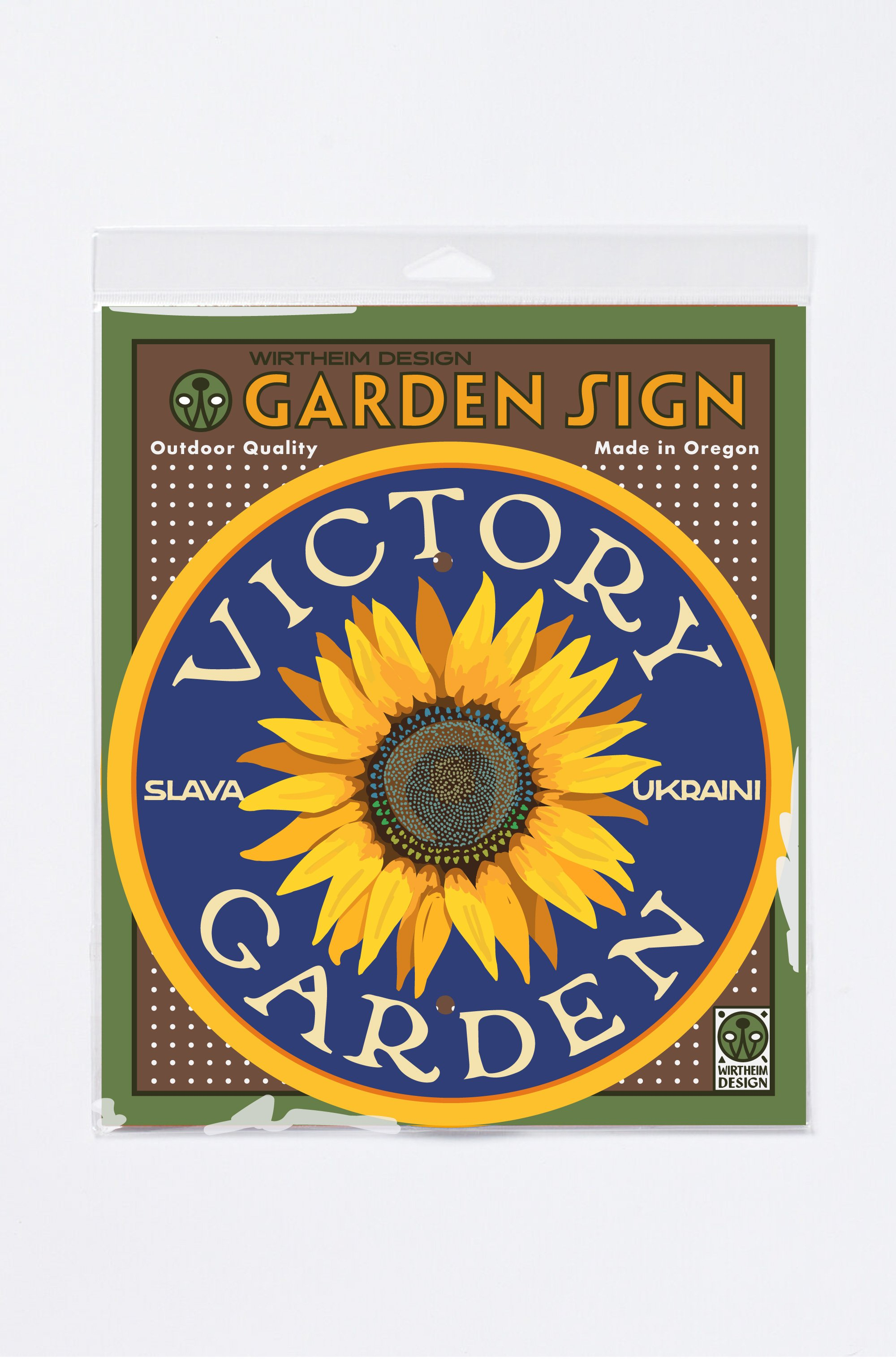 Крім непрямої допомоги військовим зусиллями, такі сади також розглядались як «покращення морального духу» громадян, оскільки садівники мали змогу пишатися своєю працею та отримувати винагороду у вигляді врожаю. Сади перемоги були частиною щоденного життя тилу («домашнього фронту») цих країн.
Україна підтримала цю ідеютому щоу 2022 році Україна ризикує залишитися без власних овочівчерез розв’язану Росією війну
«Сади Перемоги»
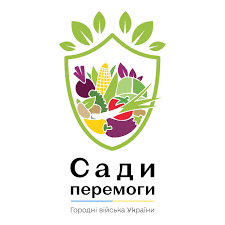 всеукраїнська кампанія, спрямована на ефективне використання доступних земельних ділянок і спрямування всіх ресурсів для вирощування харчових продуктів задля недопущення продовольчої кризи в Україні.
Посади Сади Перемоги у своєму домогосподарстві, на балконі чи прибудинковій ділянці. використай всі доступні земельні ресурси для вирощування продовольства: пустирі, парки, галявини, задні двори.
І знову знайома нам символіка та ідея:жінка, фрігійська шапка, земля, яку необхідно  засіяти
У США випустили срібні інвестиційні монети (номіналом 1 долар) з українською символікою, ці монети 2022 року випуску – серед монет, що увічнюють мужній опір українських захисників російським окупантам та прагнення українців захистити свою незалежність та суверенітет.
Героїчна боротьба України отримала ще одне нумізматичне втілення.
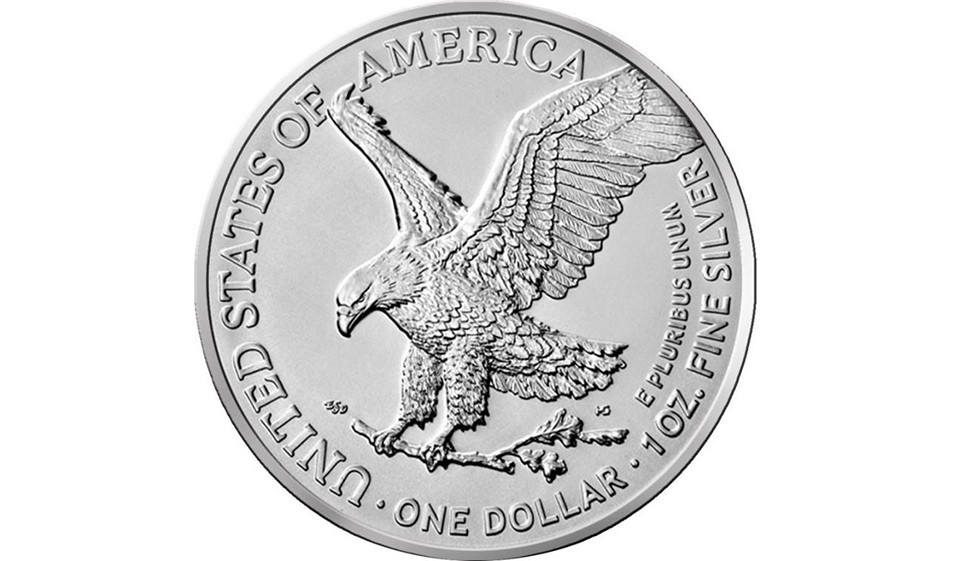 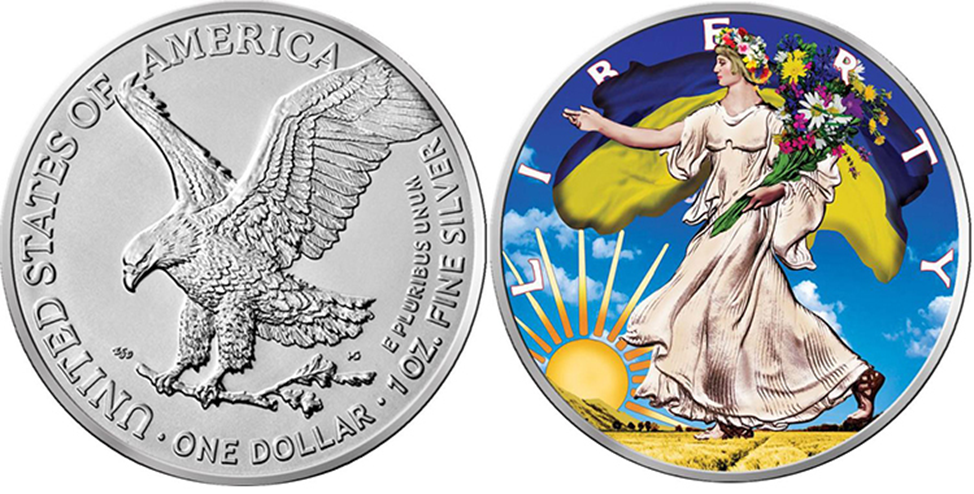 Американські срібні інвестиційні монети номіналами 1 долар США
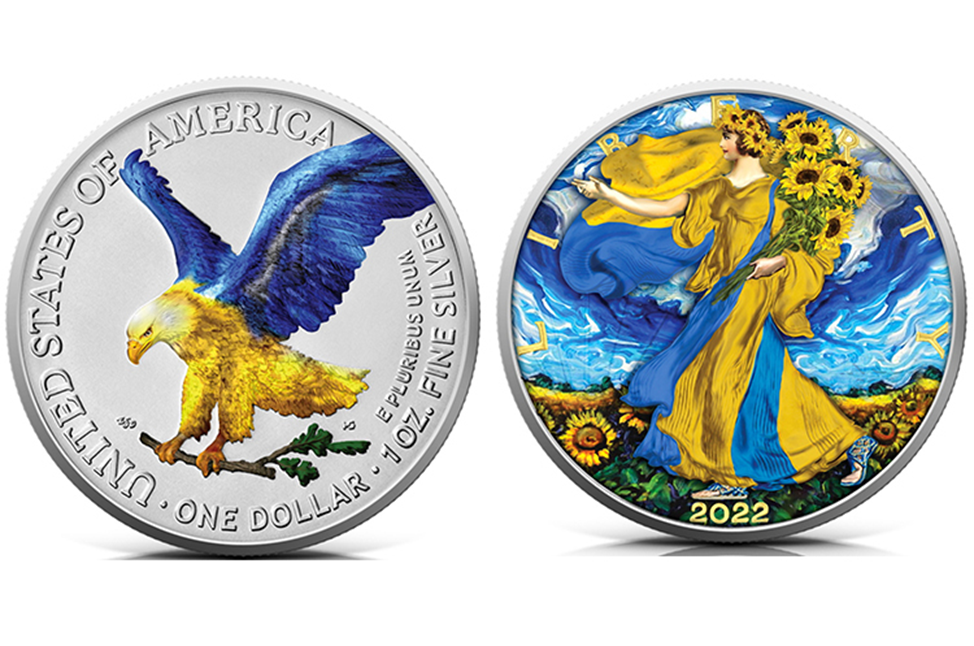 І залишилася ідея лиш одна:Хай квітне, розвивається життяПід мирним небом хай народиться дитя
Хай в Україні квітне Французькая весна
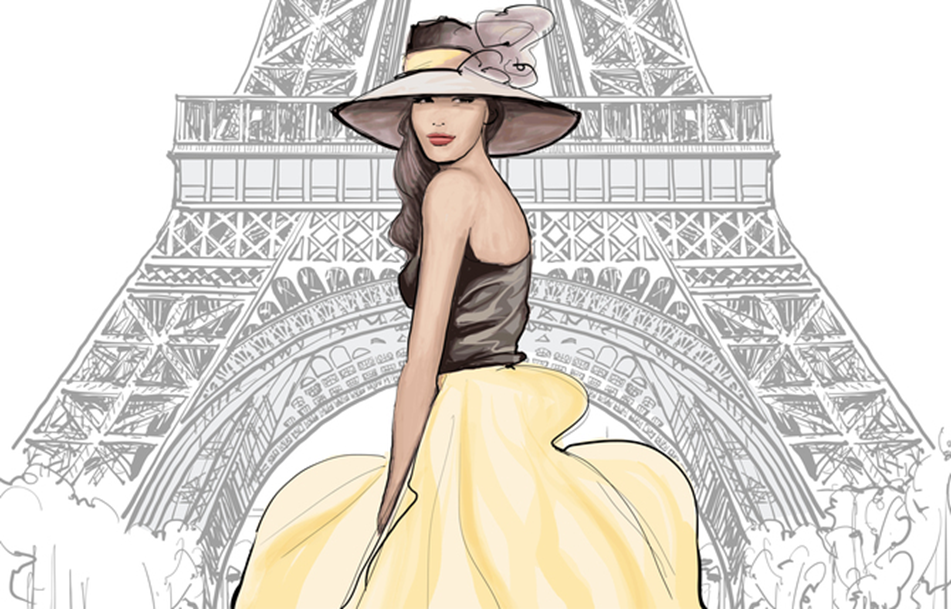 Хай вільна  і  щаслива її зустріне Українськая сестра
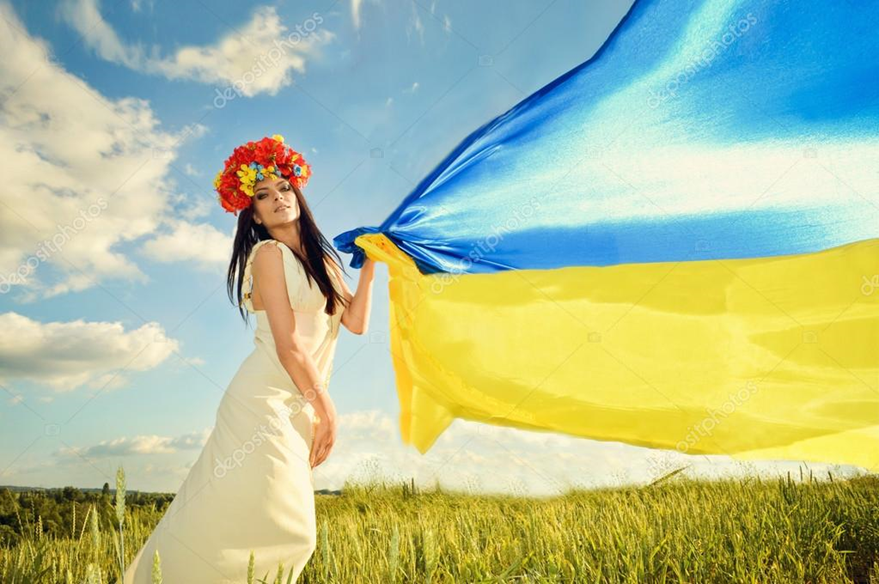 І мрія у людей на всіх однаНа віки вічніМає згинутиНа всій ЗемліВійна !!!